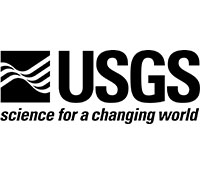 Notice
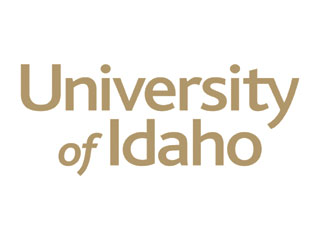 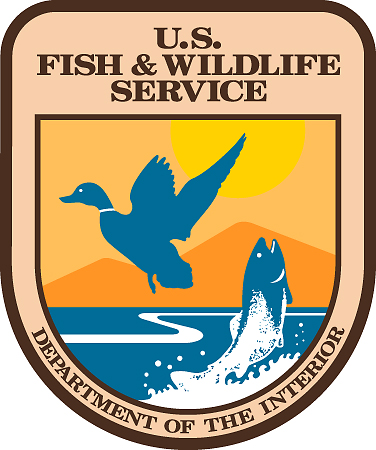 WATER USE RESTRICTION AREA